Learning Super-Features for Image RetrievalICLR 2022
2024-05-27
Kyu Beom Han
Review – Localizing Objects with Self-Supervised Transformersand no Labels
Goal : Localizing object without supervision in real-time (~60 fps)
Finding a representative seed that localizes the foreground object using self-supervised transformer
Foreground and background features are postiviely correlated to themselves and negatively correlated with othres
Foreground covers less are than the background
Find initial seed feature with least positive correlation with surrounding features (red point)
Expand the seed by finding positively correlated surrounding features
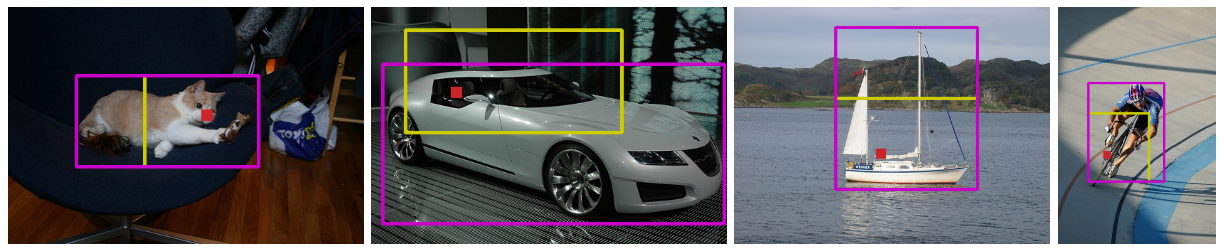 2
Background – CNN-based Image Retrieval Framework
Global descriptors are earned by pooling local CNN features
Global descriptors trained with metric learning
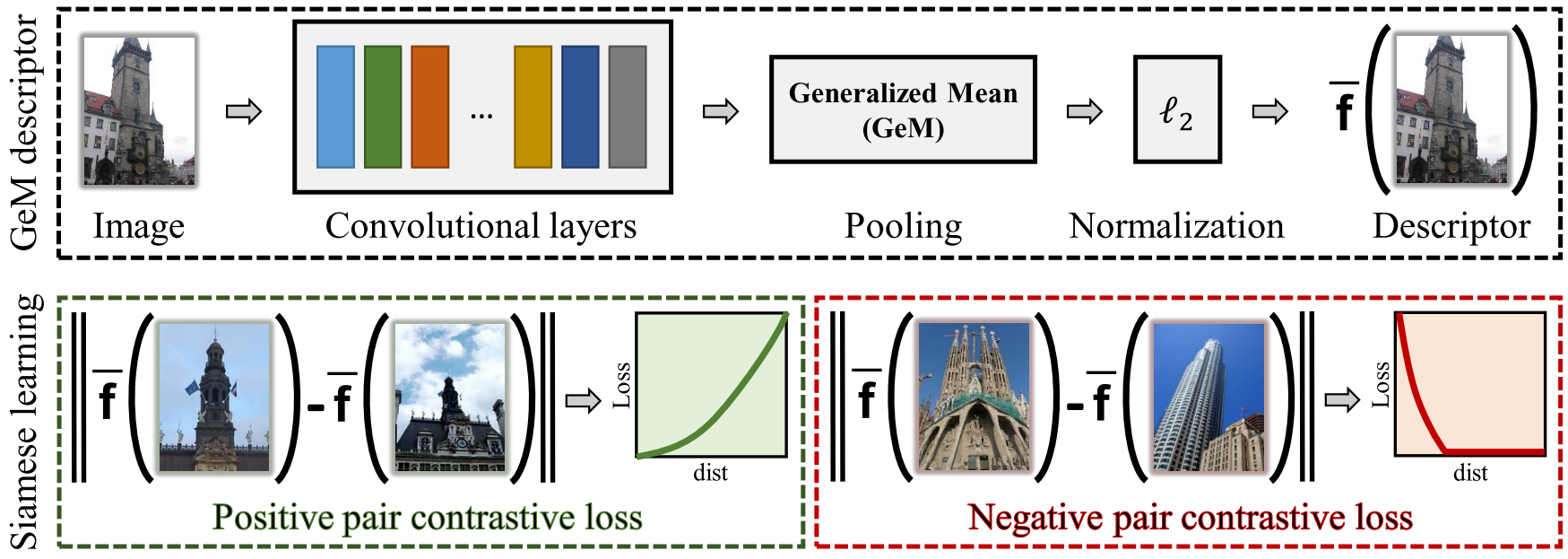 3
Fine-tuning CNN Image Retrieval with No Human Annotation, Radenovi et al., TPAMI 2018
Background – CNN-based Image Retrieval Framework
Local descriptors can be achieved by retrieving important CNN features
Attention mechanism is used to score local descriptors
Trained with weighted sum of local descriptors based on attention
Attention and local descriptos are weakly-supervised by training on global descriptors
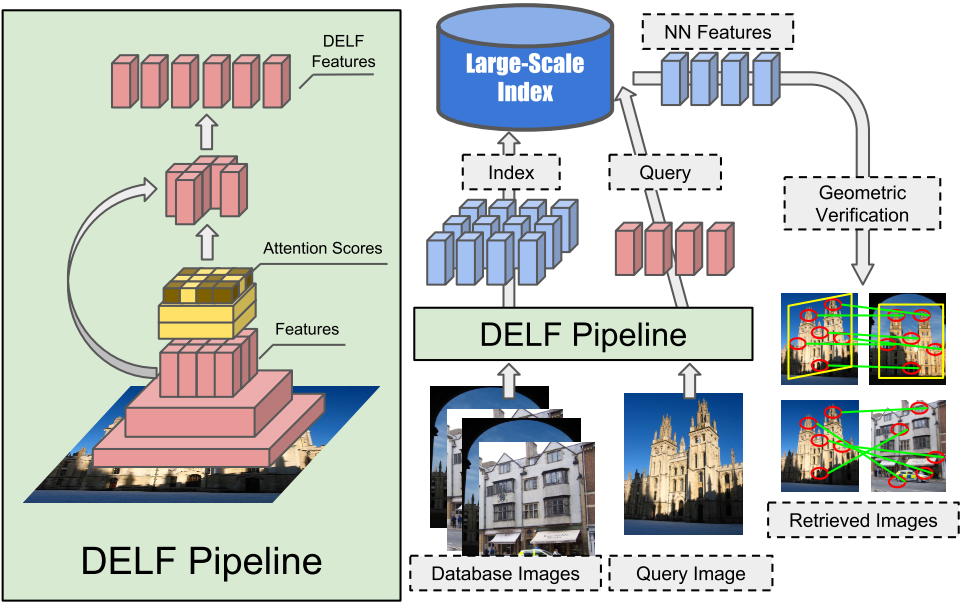 Global descriptor for training via 
classification
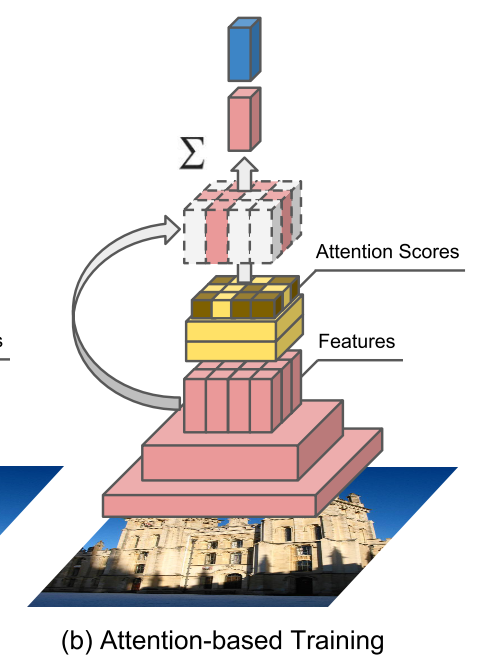 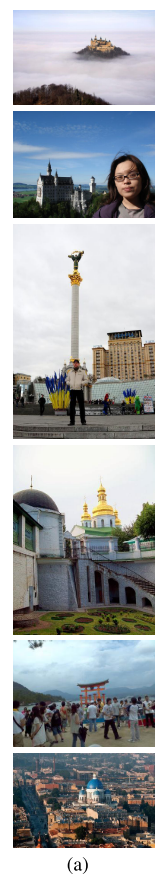 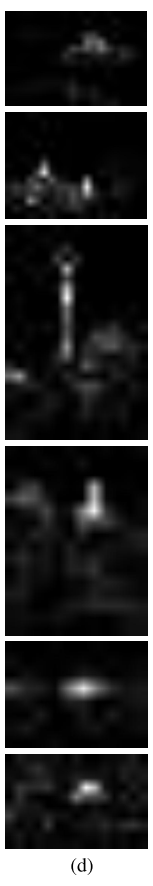 4
Large-Scale Image Retrieval with Attentive Deep Local Features, Noh et al., ICCV 2017
Background – CNN-based Image Retrieval Framework
Local descriptors can be achieved by retrieving important CNN features
Attention mechanism is used to score local descriptors
Trained with weighted sum of local descriptors based on attention
Attention and local descriptos are weakly-supervised by training on global descriptors
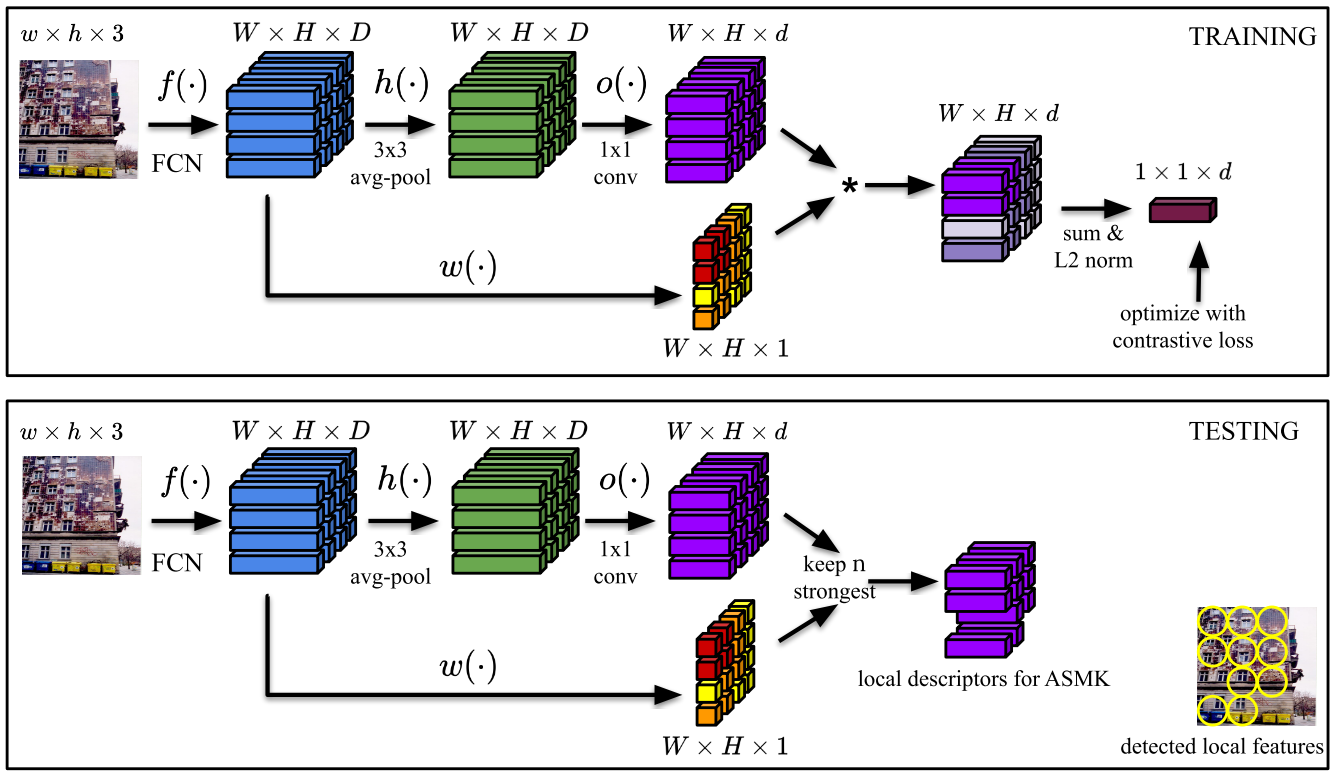 Attention map from multi-scale input
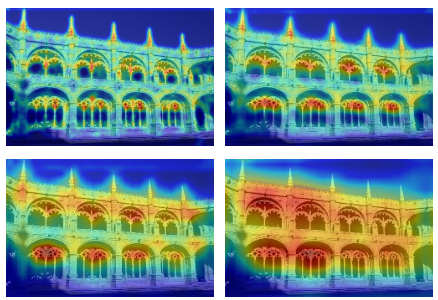 X0.25
X0.5
X1.0
X2.0
5
Learning and Aggregating Deep Local Descriptors for Instance-Level Recognition, Tolias et al., ECCV 2020
Limitation – Implicit Training Leads to Redundant Local Descriptors
Huge discrepancy when training and testing with local descriptors
Aggregated via attention for training with classfication or metric learning
But matched individually during test stage
Local descriptors may be highly redundant
Attention map trained without supervision cannot represent fine localization information
Highly-correlated local descriptors
Multiple local descriptors may highlight same region
May lead to exhaustive computation for matching, and to worse performance
Percentage of selected features on various scale comparing existing work (HOW) and proposed work (FIRe)
Avg. similarity between K-nearest descriptors comparing existing work (HOW) and proposed work (FIRe)
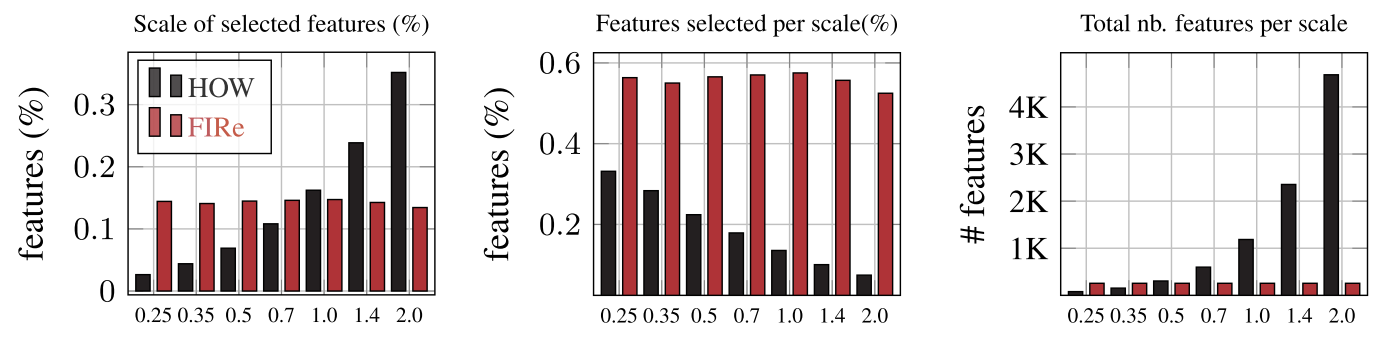 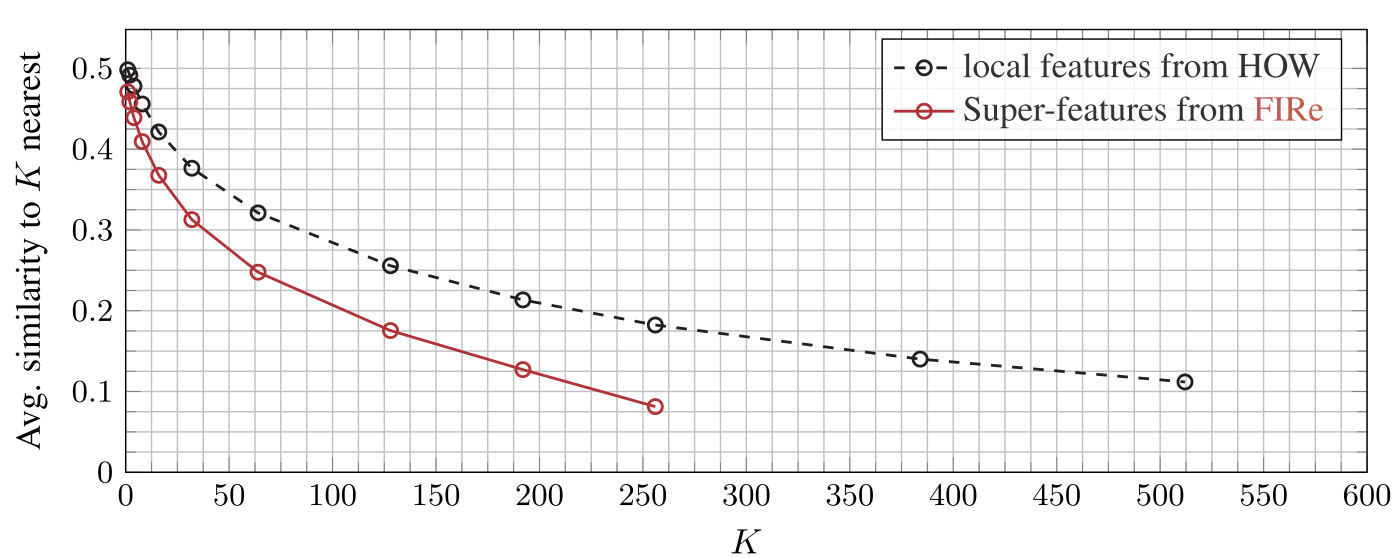 6
Overview – Training Directly with Local Descriptors
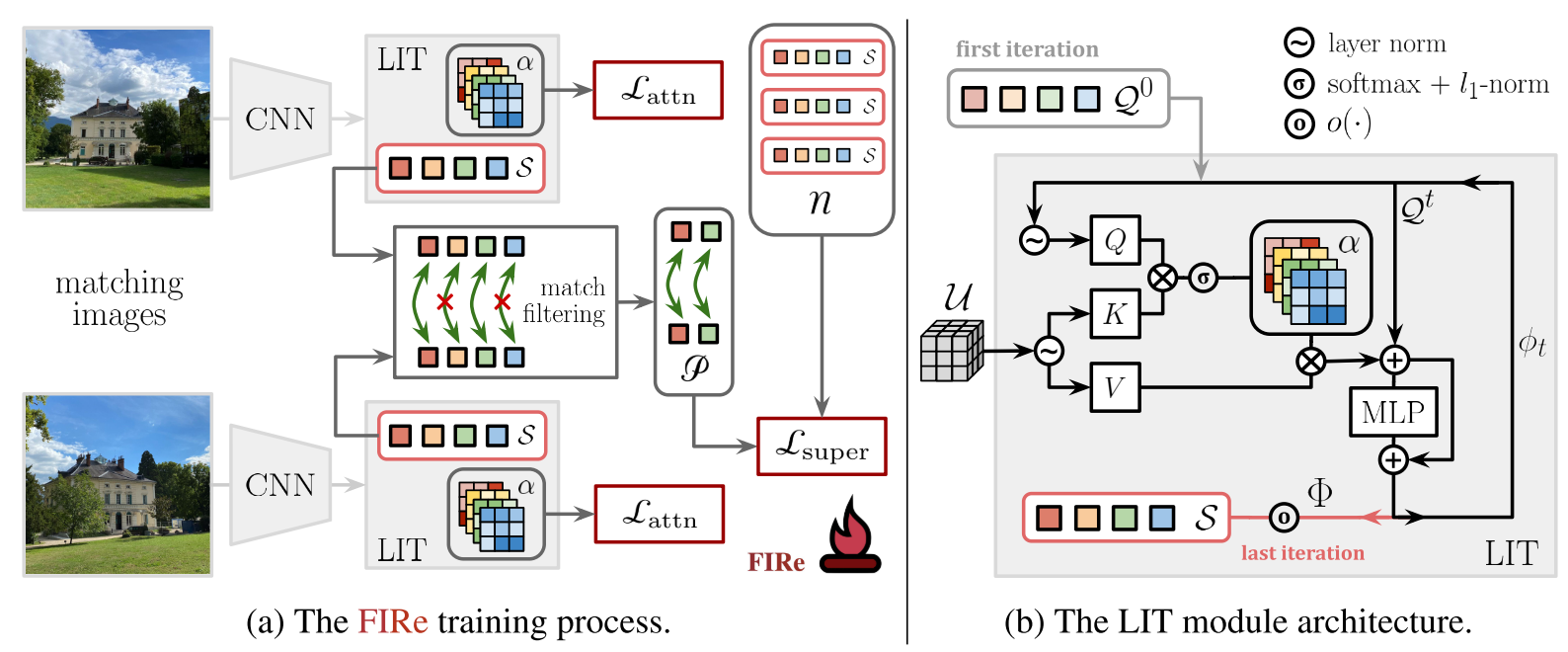 7
Result – Diverse Local Information from Super-Features
Super-feature #5
Super-feature #2
Super-feature #4
Super-feature #1
Super-feature #3
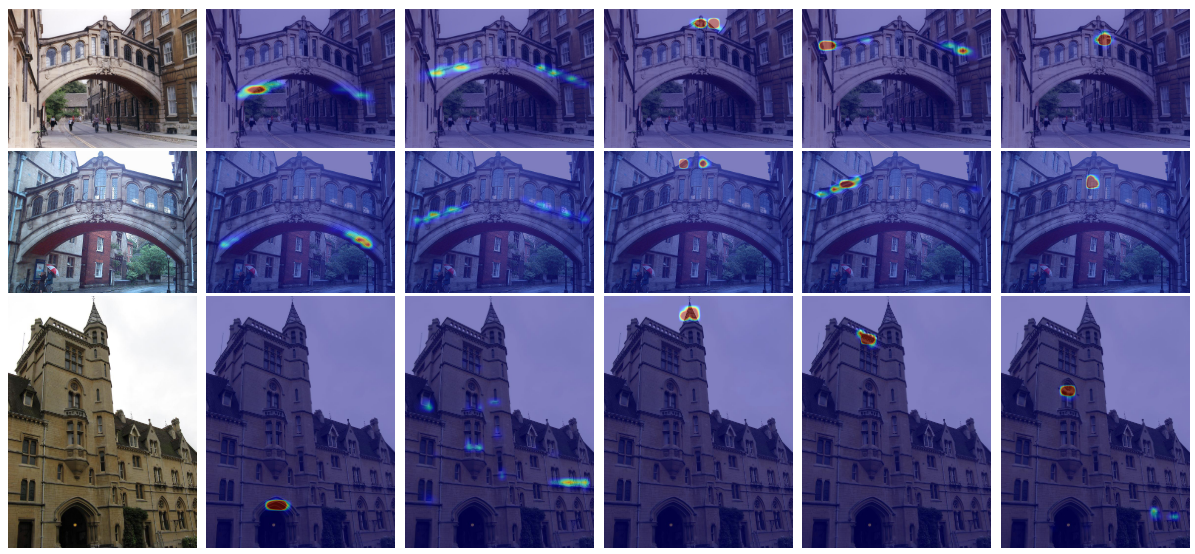 8
Result – Efficient Matching with Local Descriptors
Proposed work FIRe (Feature Integration-based Retrieval) highly outperforms global descriptor-based methods
Shows better efficiency compared to local feature (descriptor)-based methods
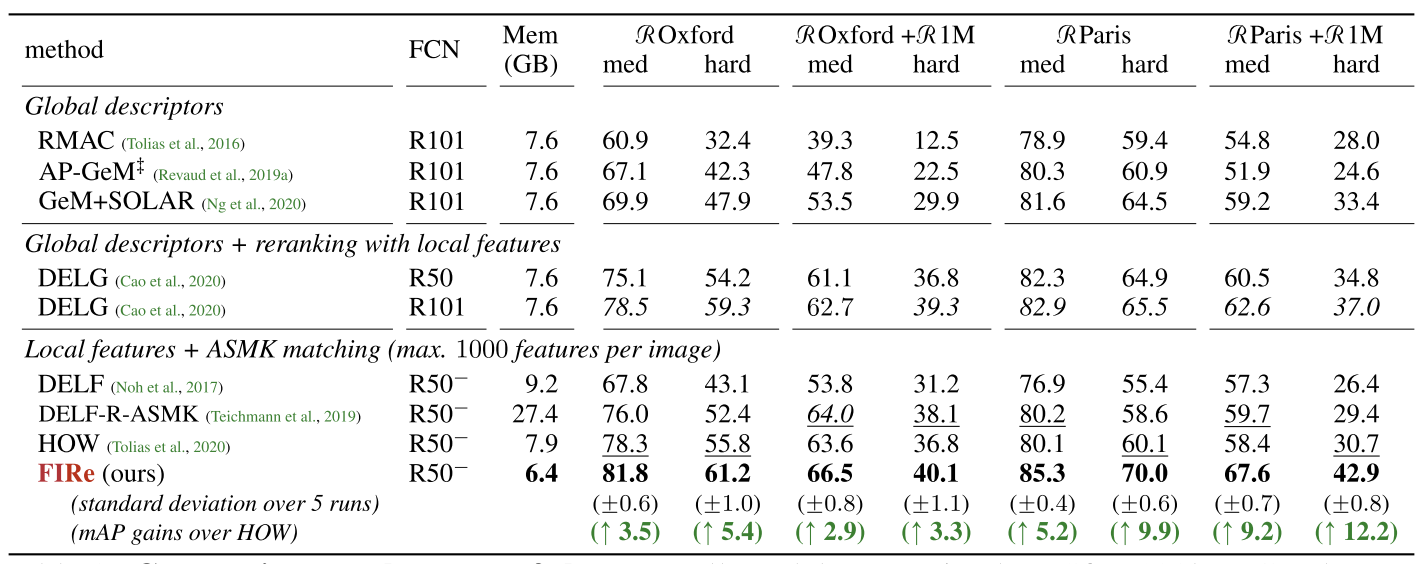 9
Local-feature Iterative Transformer Module
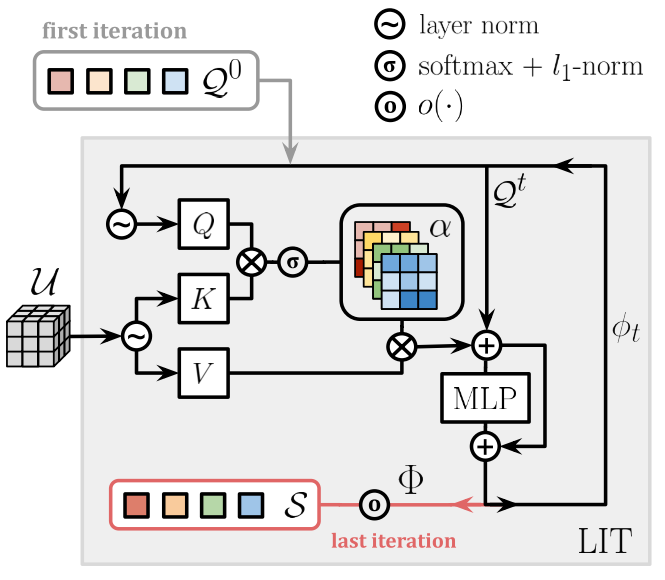 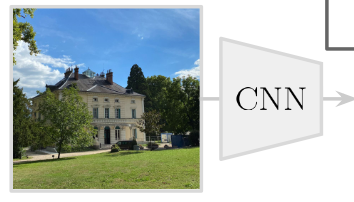 10
Characteristics of Super-features – Ordered Set
Super-feature from the same index come from the same template
Super-feature from the same template show similar localization in attention
Contrastive learning will be applied on super-features from each template
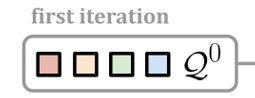 Super-feature #5
Super-feature #1
Super-feature #2
Super-feature #4
Super-feature #3
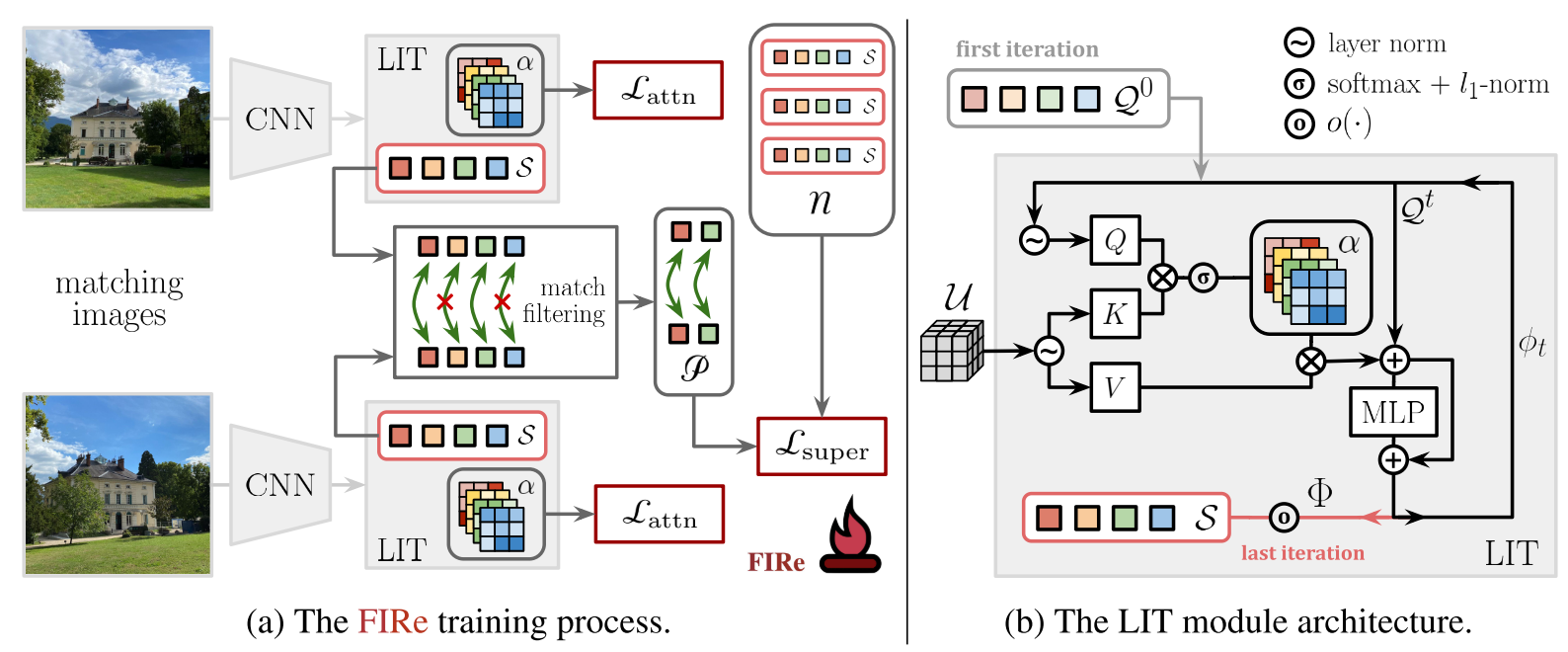 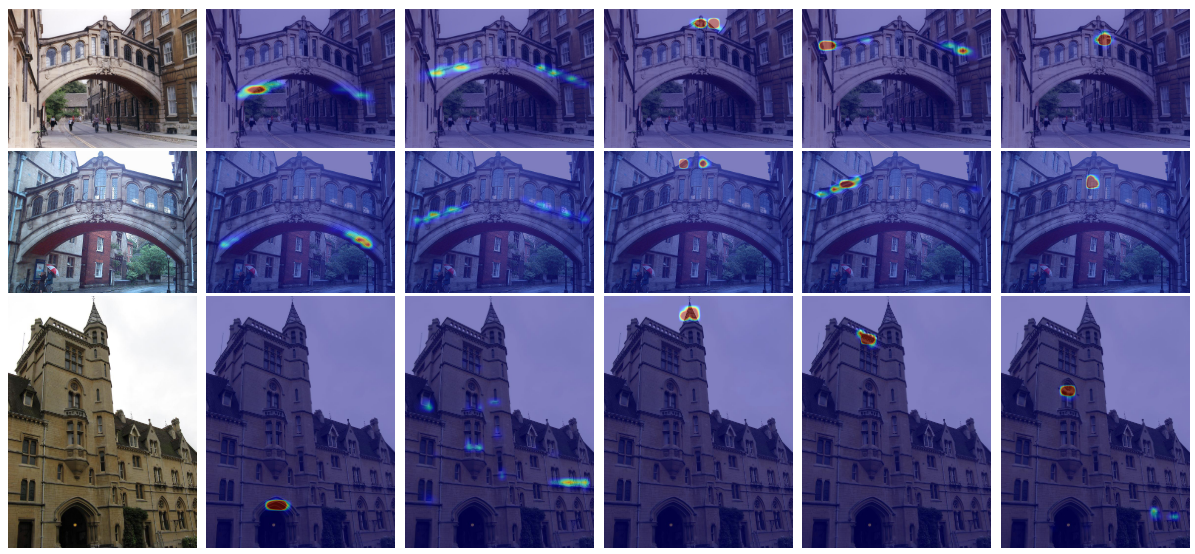 11
How to Find Positive / Negative Pairs with Super-Features?
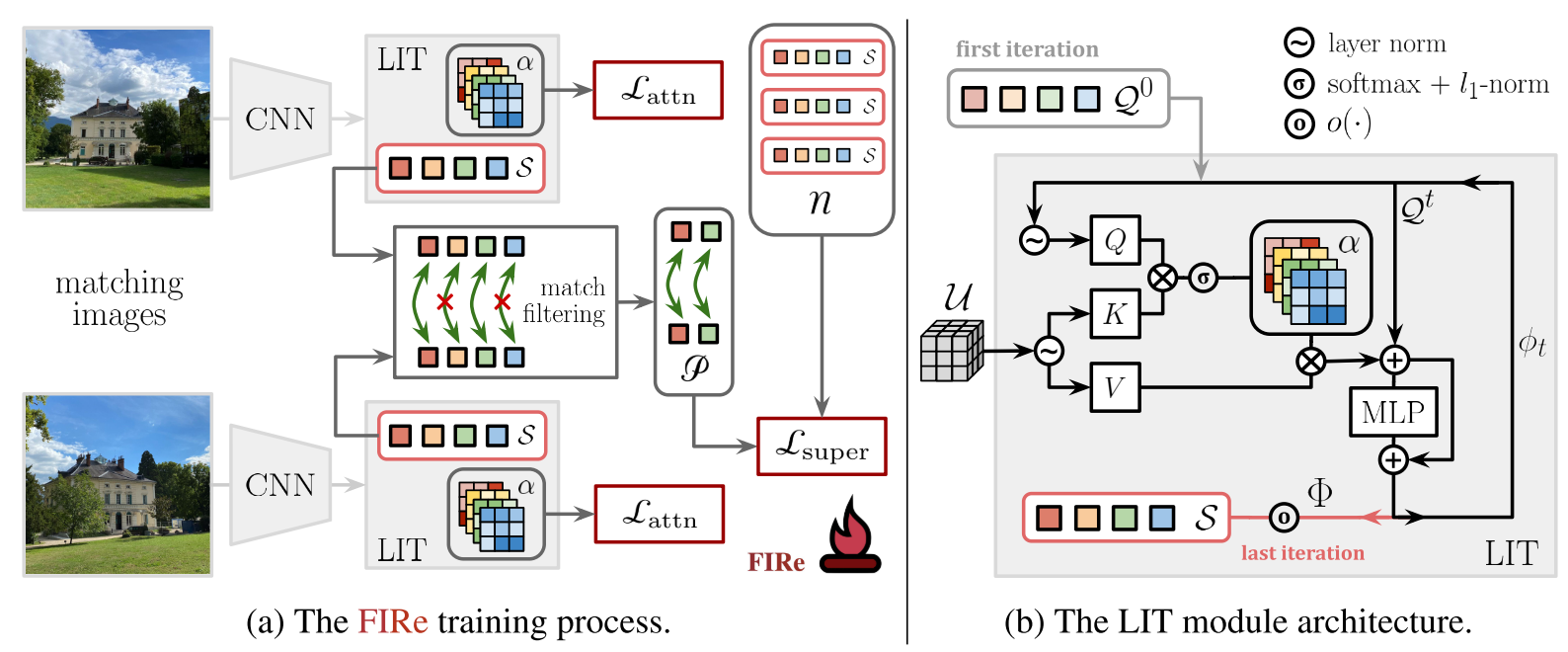 Positive pairs
Negative pairs
12
Encouraging Diverse Attention
Super-feature #5
Super-feature #1
Super-feature #2
Super-feature #4
Super-feature #3
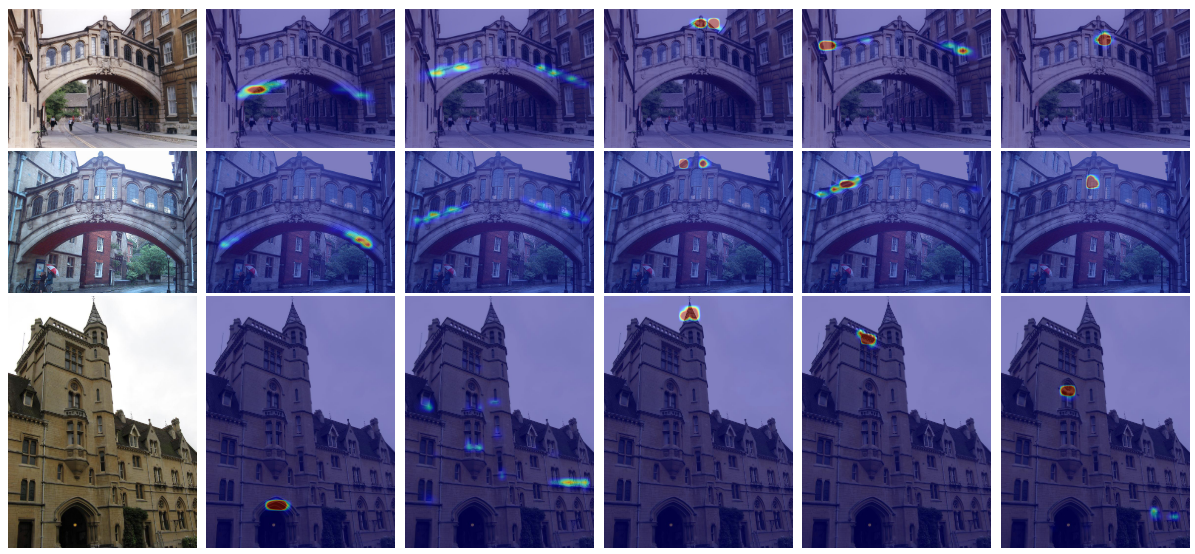 Correlation matrix of N=256
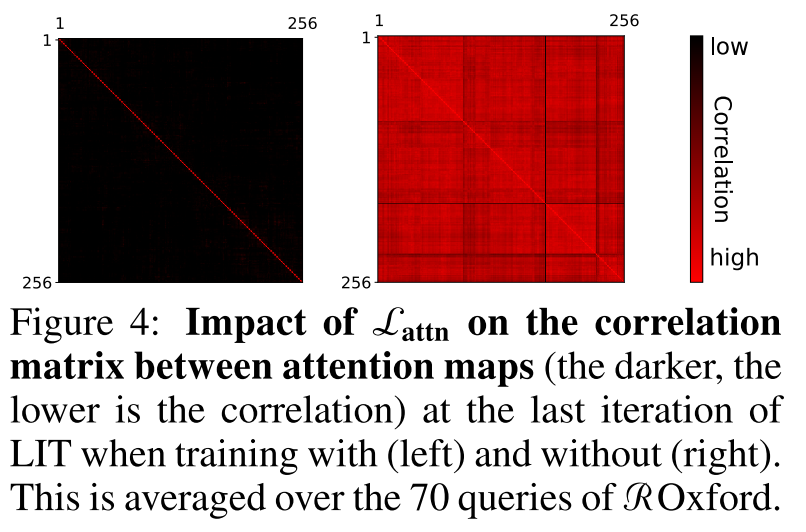 13
Gathering Super-features (or Local Descriptor) for Matching
14
Matching with Super-features (or Local Descriptors) with BOW
15
To Aggregate or Not to Aggregate: Selective Match Kernels for Image Search, Tolias et al., ICCV 2013
Matching with Super-features (or Local Descriptors) with Distance
16
To Aggregate or Not to Aggregate: Selective Match Kernels for Image Search, Tolias et al., ICCV 2013
Matching with Super-features (or Local Descriptors) with SMK
17
To Aggregate or Not to Aggregate: Selective Match Kernels for Image Search, Tolias et al., ICCV 2013
Matching with Super-features (or Local Descriptors) with ASMK
18
To Aggregate or Not to Aggregate: Selective Match Kernels for Image Search, Tolias et al., ICCV 2013
Result – Efficient Matching with Local Descriptors
FIRe highly outperforms global descriptor-based methods
Shows better efficiency compared to local feature (descriptor)-based methods
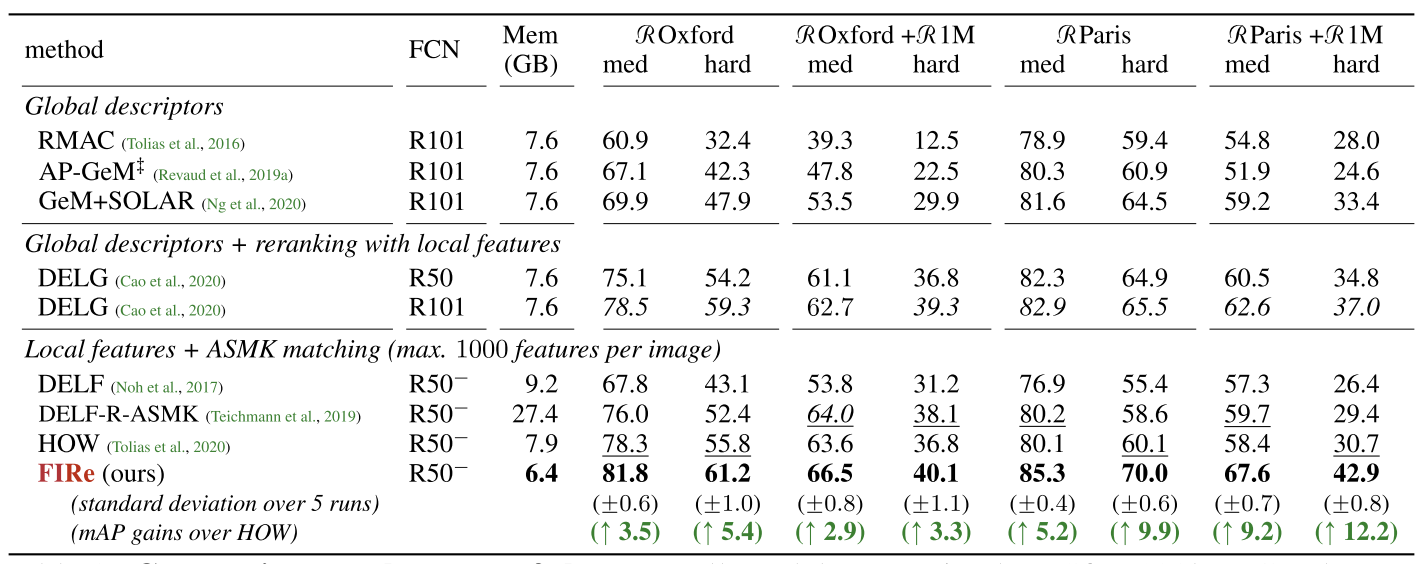 19
Result – Performance v.s. Memory
FIRe matches best performance of existing method (HOW) with reduced memory footprint by a factor of 4
Performance measured by varying number of features by 200 per image for matching
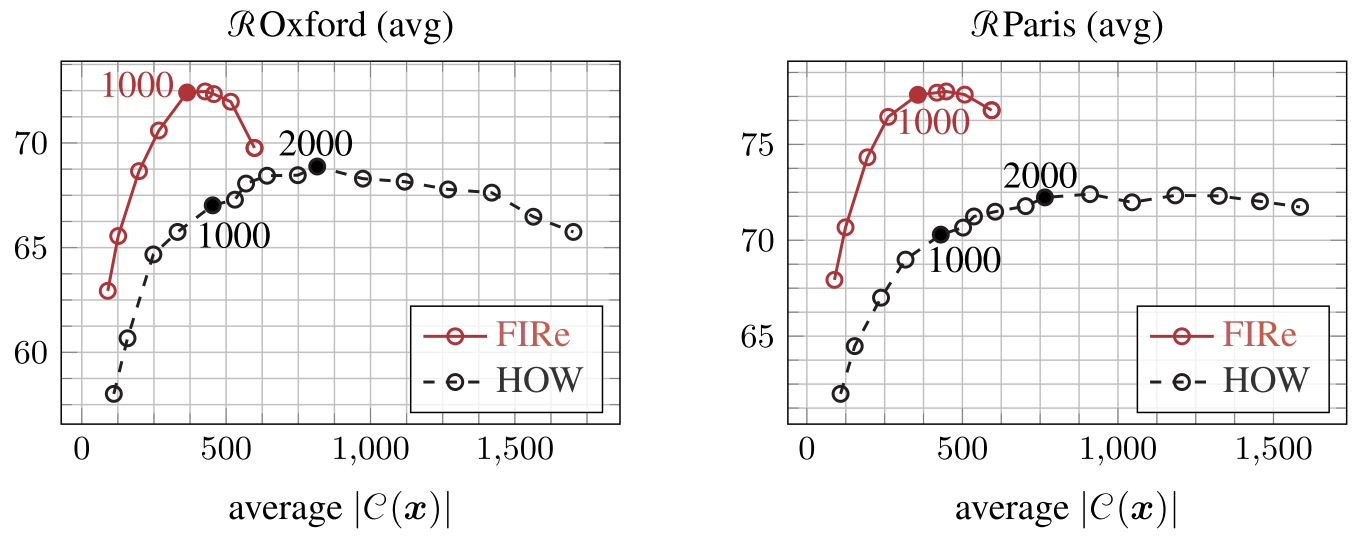 x4
x4
20
Clusters per image
Clusters per image
Analysis – Loss Functions Ablation
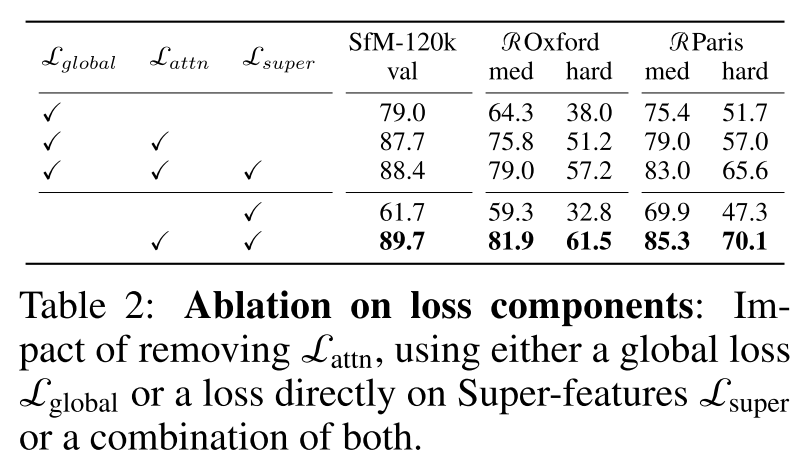 21
Analysis – Importance of Orderedness of Super-Features
Applying contrastive learning only on super-features with same template (i.e., ID) shows significant performance increase
Ratio of postivie image pair mathcesduring training
Nearest neighbor
Same
template
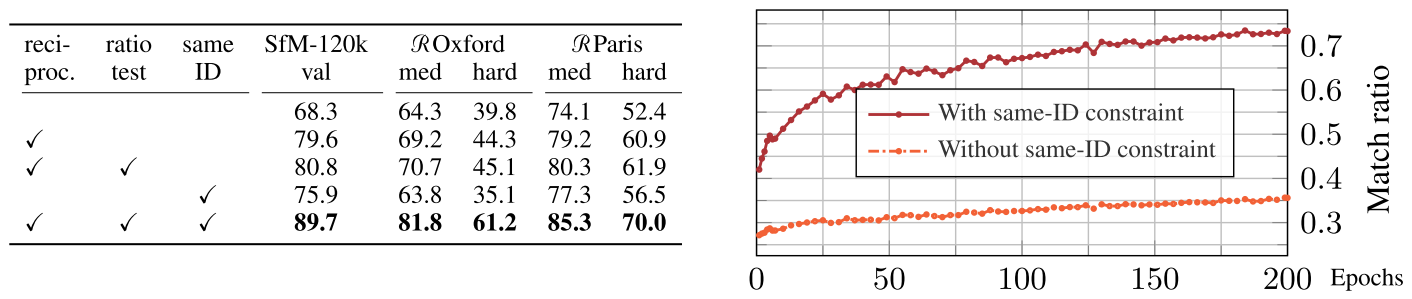 22
Analysis – Consistent Feature Importance throughout Scale
Matching with local features from various input scale (0.25~2.0)
Number of features and their importance are consistent throughout scale compared to existing local descriptor method (HOW)
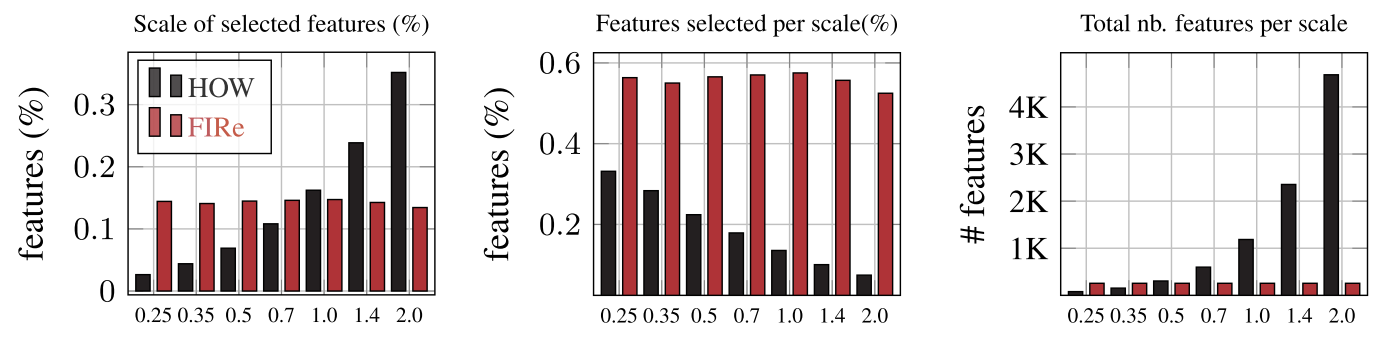 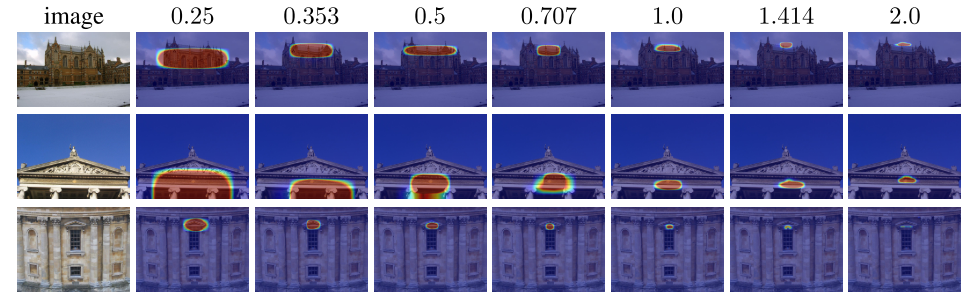 23
Summary
Motivation : Directly training and matching with local descriptors to reduce the redundancy
Method : Super-features to represent local descriptors
Allows contrastive learning on local descriptors
Higher performance with memory efficiency

Limitation : Requires 10% more time to process super-features compared to previous local descriptors
24
Appx. Margin Contrastive Loss
25
https://qdrant.tech/articles/triplet-loss/
Appx. – Implicit Training of Local Descriptors
Local descriptors are trained implicitly by using their aggregate (i.e., global descriptor)
Attention mechanism is not discriminative enough without direct supervision
Attentions are all trained with weak-supervision from classification / contrastive learning
Recent works use additional supervision, but still indirect or requires additional information
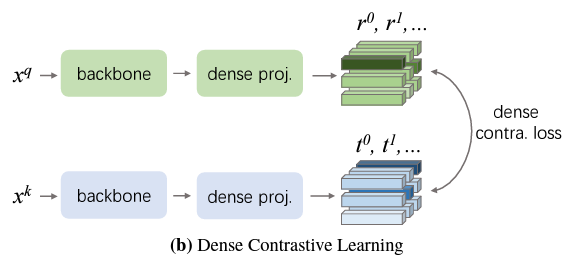 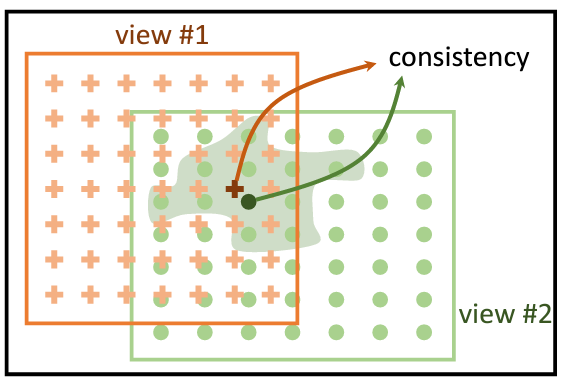 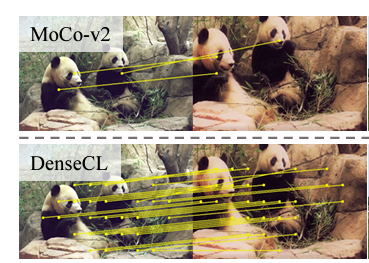 [Wang et al. 2021] use dense contrastive learning with local features andmulti-view consistency for detection & segmetation
[Xie et al. 2021] use pixel-space consistency by augmenting input images
26
Propagate Yourself: Exploring Pixel-Level Consistency for Unsupervised Visual Representation Learning, Xie et al., CVPR 2021
Dense Contrastive Learning for Self-Supervised Visual Pre-Training, Wang et al., CVPR 2021
Background - Training CNN-based Image Retrieval Framework
Local descriptors are trained implicitly by using their aggregate (i.e., global descriptor)
Attention mechanism is not discriminative enough without any supervision
Attentions are all trained with weak-supervision from classification / contrastive learning
Training directly with local descriptor is exhaustive
Thousands of local features, but only portion of them are used for matching
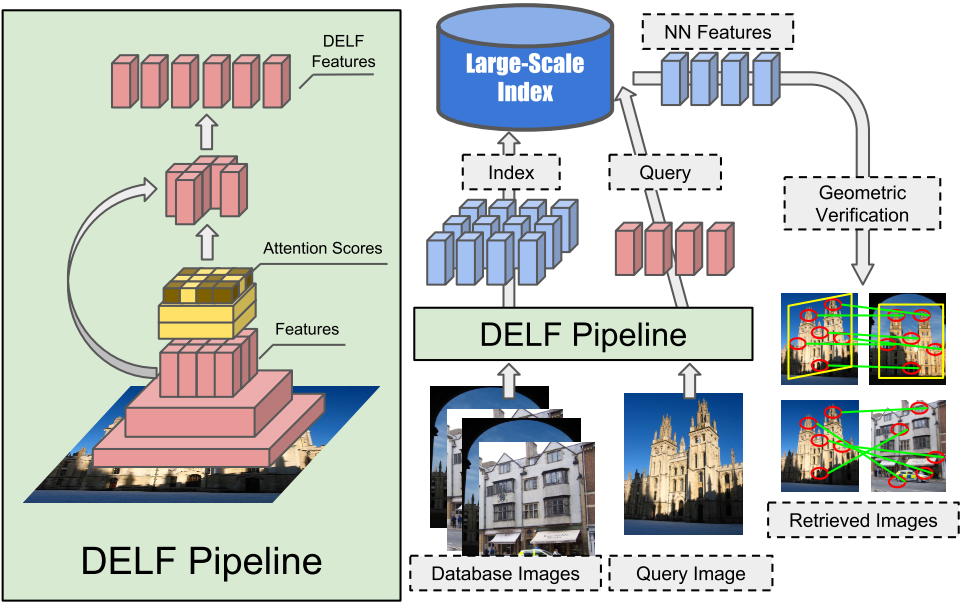 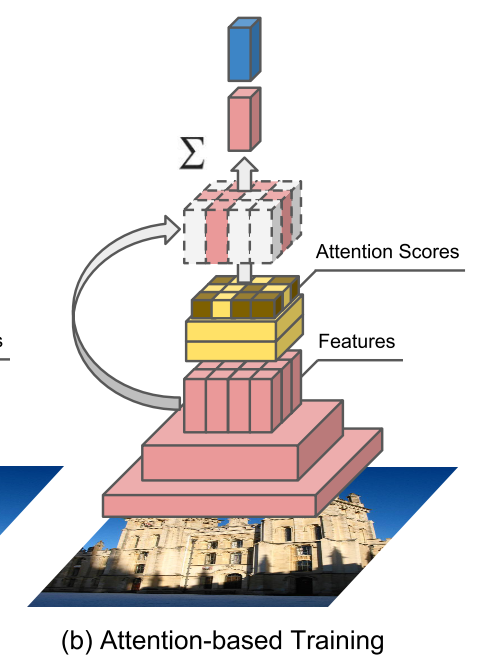 Global descriptor for training
Top-K features
27
Large-Scale Image Retrieval with Attentive Deep Local Features, Noh et al., ICCV 2017
Test Protocal
Refine step T=6, # of Super-fetaures  N=256

Following matching protocals from previous local descriptor matching works
Gather super-features from multi-scale image inputs (0.25, 0.35, 0.5, 0.71, 1.0, 1.41, 2.0)
Select top-1000 super-features
Apply local descriptor matching algorithms
28
How to Find Positive /Negative Pairs with Super-Features?
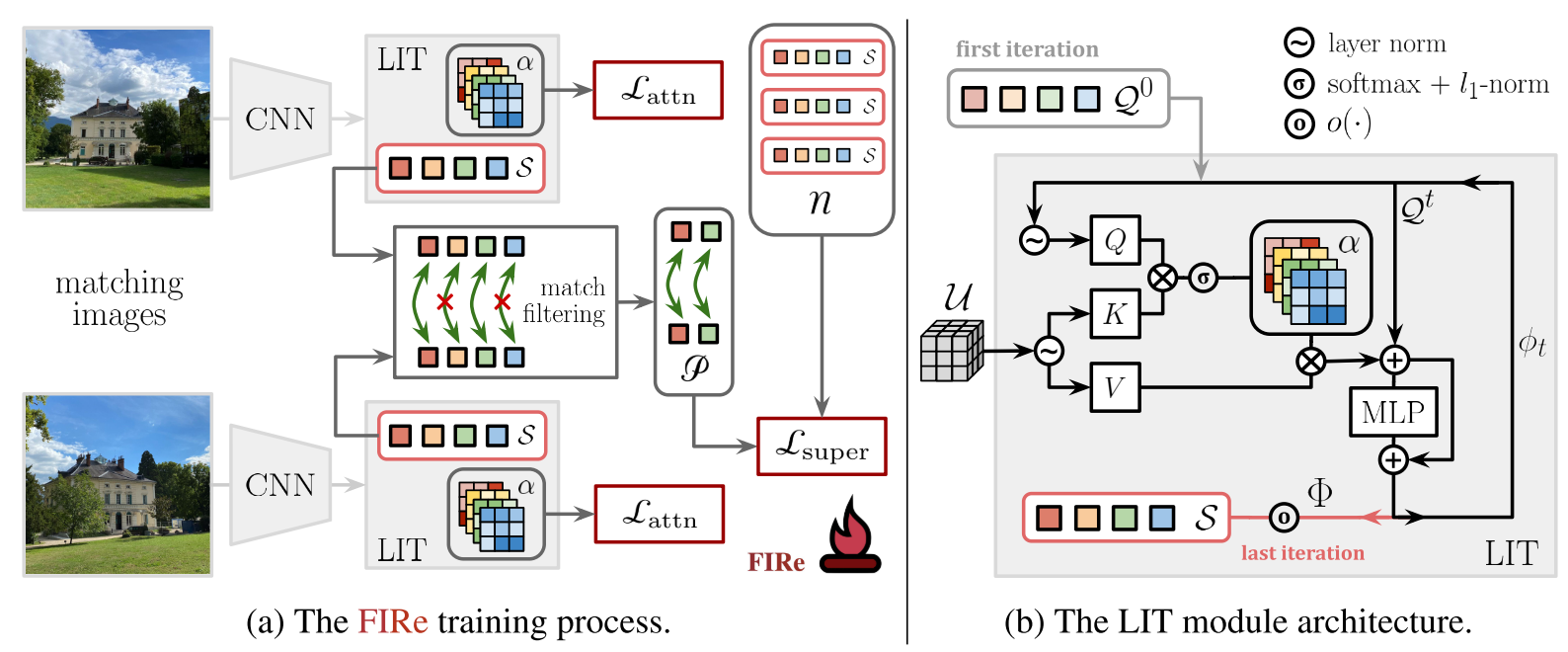 29
How to Find Positive / Negative Pairs with Super-Features?
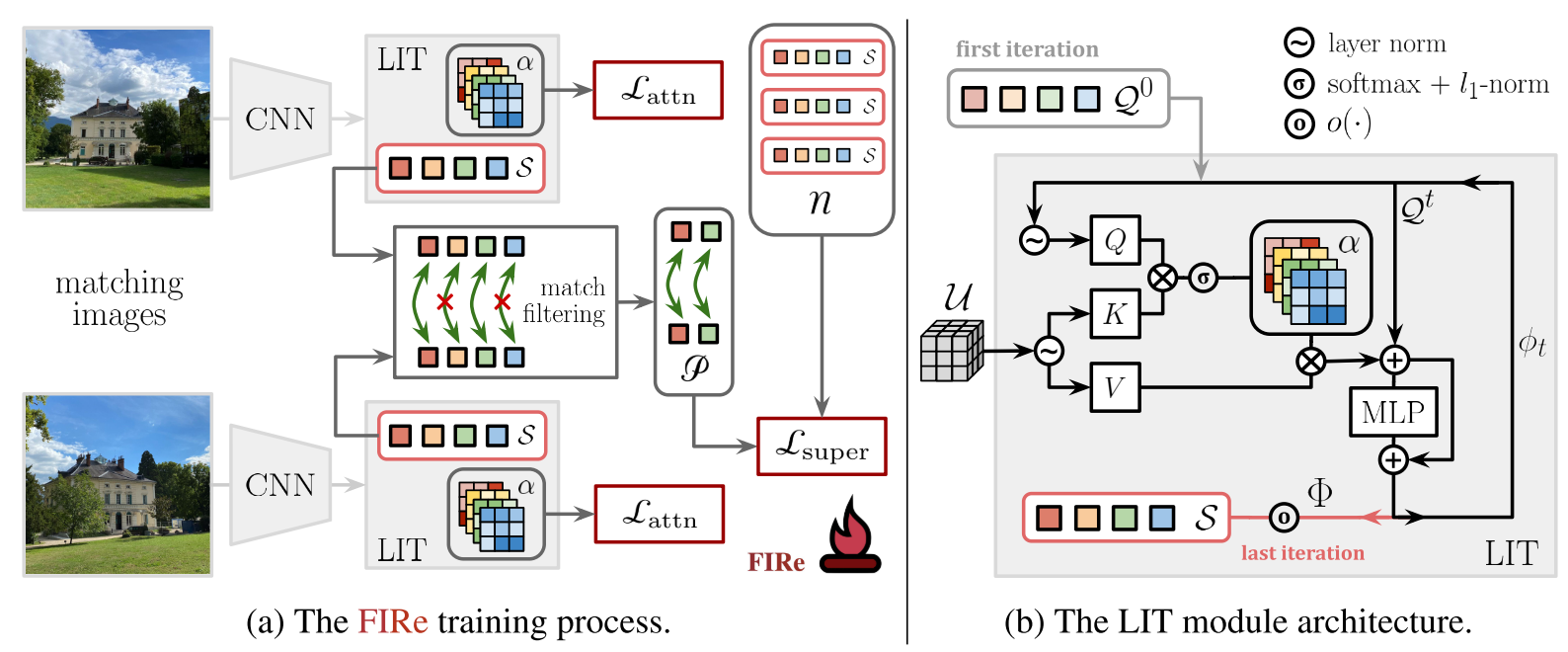 Positive pairs
Negative pairs
30